36-617: Applied Linear Models
Two Vignettes: 
   Meta-Analysis and Extending Multilevel GLM’s
Brian Junker
132E Baker Hall
brian@stat.cmu.edu
12/6/2022
1
TexPoint fonts used in EMF. 
Read the TexPoint manual before you delete this box.: AAAAAAAAAA
Announcements
HW10 Due Weds 1159

Carnegie Mellon Faculty Course Evaluations (FCE’s) Go to https://cmu.smartevals.com/, find our class, and rate for CMU

Last two classes
Monday: Two vignettes: Sensitivity, and Correlated Etas
Today: Two vignettes: Meta Analysis and Extending Multilevel glm’s 

Final Papers Due Friday 1159pm
12/6/2022
2
Outline
Vignette 1: Meta Analysis
Example: Diet and Exercise vs Cholesterol

Vignette 2: Multilevel Poisson regression and extensions
Example: the roaches data
12/6/2022
3
Meta-Analysis
Kelly et al. (2011). Efficacy of aerobic exercise and a prudent diet for improving selected lipids and lipoproteins in adults: a meta-analysis of randomized controlled Trials. BMC Medicine 9:74 http://www.biomedcentral.com/1741-7015/9/74
Question: Can exercise and diet lower LDL cholesterol and raise HDL cholesterol?
Reviewed 1,401 papers, found 6 studies that were RCT’s with pt. estimates and CI’s for the effect of exercise and diet on cholesterol.
Meta-analysis = review of papers on a single phenomenon.  Can be qualitative, quantitative, or both.
12/6/2022
4
RCT = “Randomized Controlled Trial”
We’ll focus on HDL-C as Example…
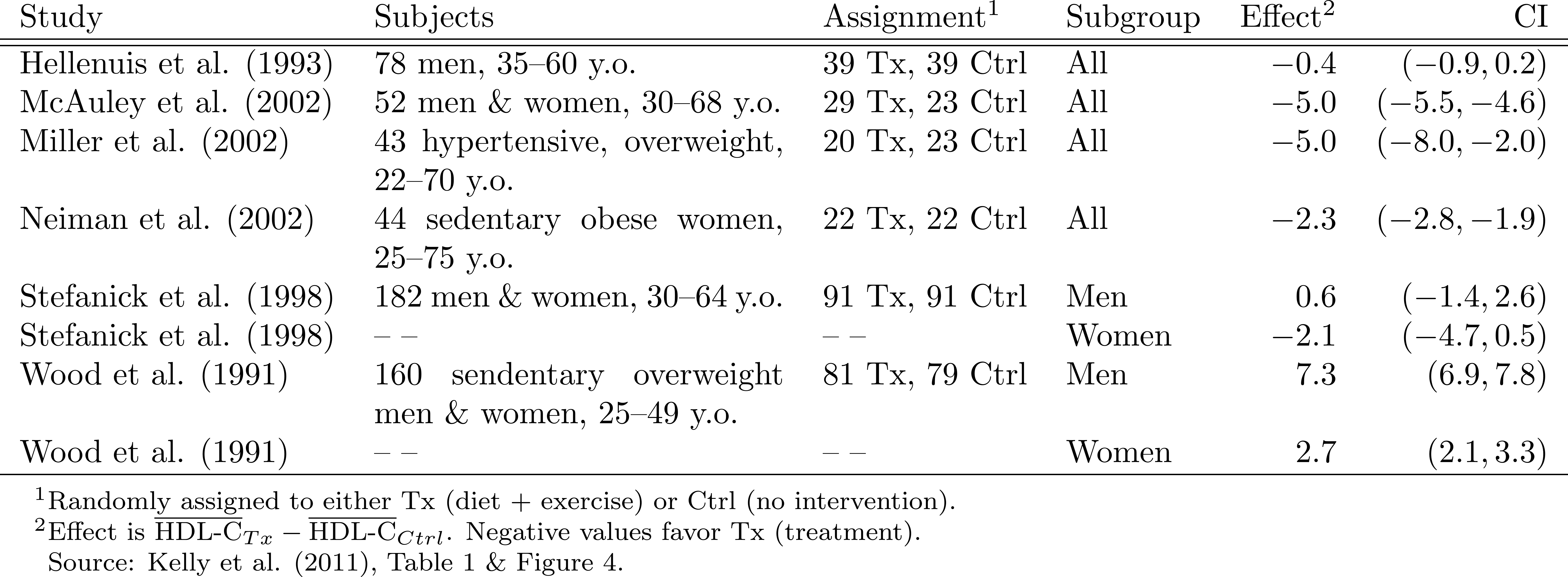 Want to combine these to get an overall estimate of the effect of diet & exercise on HDL-C
We can use an MLM to do a “random-effects meta-analysis”…
12/6/2022
5
Kelly et al. (2011) also address LDL-C, but HDL-C presents more interesting data for analysis.
The ideal MLM…
12/6/2022
6
What do we actually have to work with…
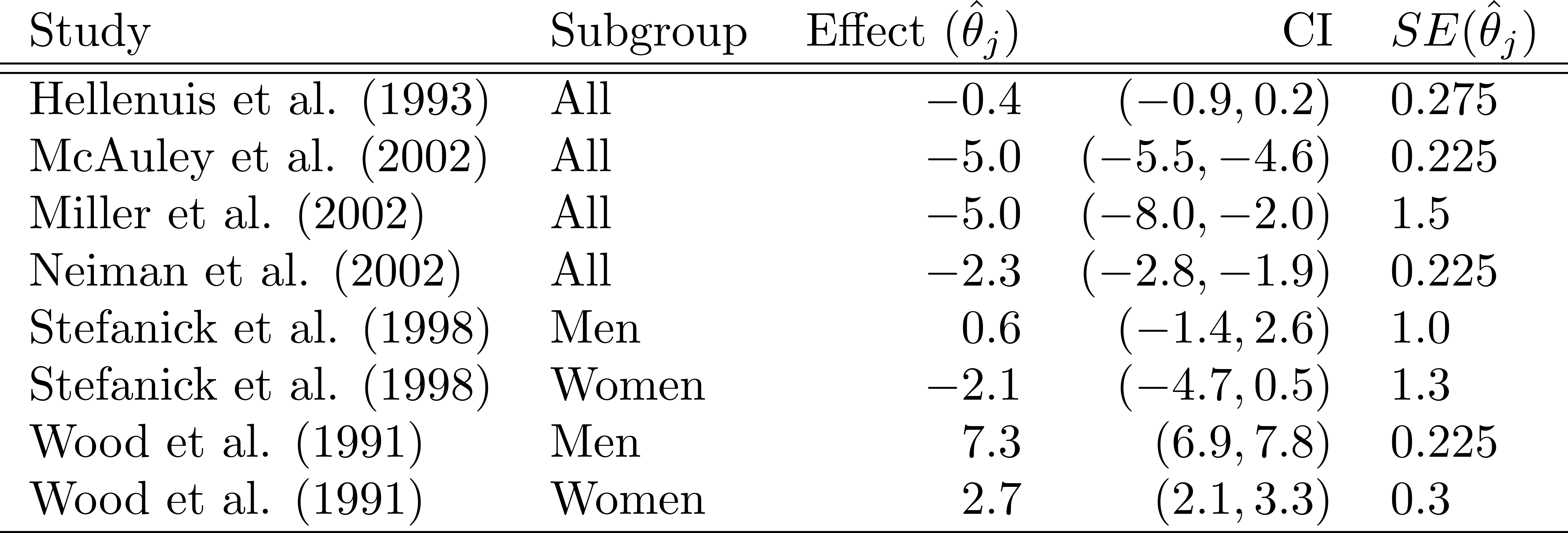 12/6/2022
7
The MLM we can build…
lmer() can’t do this!)
data{
  int J;
  real theta_hat[J];
  real tau[J];
}

parameters {
  real theta[J];
  real beta1;
  real<lower=0, upper=50> sigma;
}
model {
for (j in 1:J) {
  theta_hat[j] ~ normal(theta[j],tau[j]);
  }

for (j in 1:J) {
  theta[j] ~ normal(beta1,sigma);
  }

beta1 ~ normal(0,1e+6);
sigma ~ uniform(0,50);
}
12/6/2022
8
This stan model is in the file RE-meta-analysis.stan
Fitting the model…
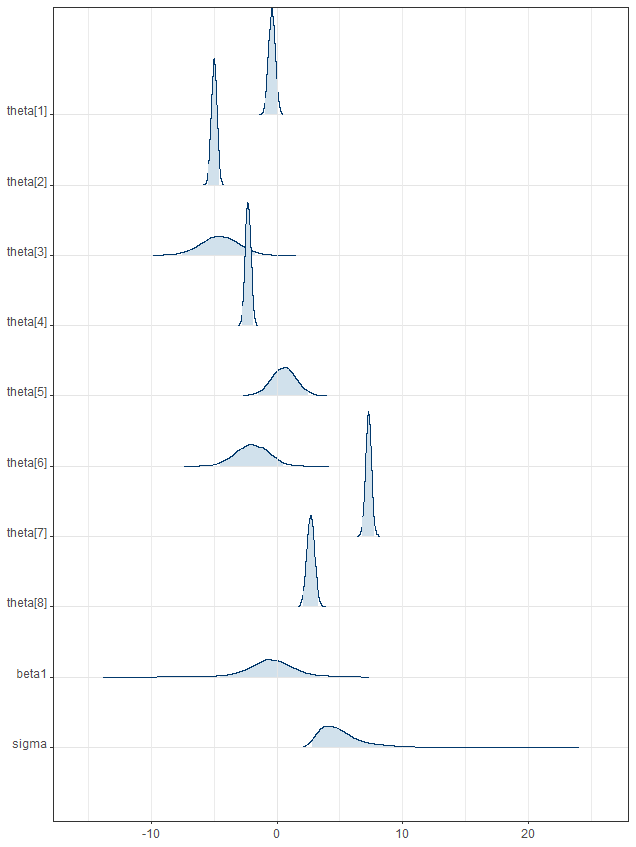 ## code to set up data frame raw_data 
## is in RE-meta-analysis.r
metaanalysis_data <- c(list(J=J),
                       as.list(raw_data))
meta_model <- stan(  file="RE-meta-analysis.stan",  data=metaanalysis_data,chains=0)
meta_result <-stan(  fit=meta_model,  data=metaanalysis_data)
meta_result
           mean se_mean   sd   2.5%    25%    50%    75%  97.5% n_eff Rhat
theta[1]  -0.40    0.00 0.27  -0.91  -0.59  -0.40  -0.22   0.12  7141    1
theta[2]  -4.99    0.00 0.22  -5.42  -5.14  -4.99  -4.84  -4.56  7873    1
theta[3]  -4.54    0.02 1.48  -7.48  -5.53  -4.54  -3.54  -1.72  7575    1
theta[4]  -2.29    0.00 0.22  -2.72  -2.45  -2.30  -2.14  -1.86  7129    1
theta[5]   0.54    0.01 1.00  -1.48  -0.13   0.56   1.21   2.52  7468    1
theta[6]  -1.98    0.01 1.31  -4.50  -2.87  -1.97  -1.07   0.52  9703    1
theta[7]   7.28    0.00 0.23   6.83   7.12   7.28   7.43   7.73  8156    1
theta[8]   2.69    0.00 0.30   2.10   2.48   2.69   2.89   3.27  8028    1
beta1     -0.48    0.03 1.92  -4.53  -1.58  -0.48   0.68   3.43  3466    1
sigma      5.07    0.04 1.86   2.79   3.82   4.69   5.78   9.52  2553    1
lp__     -18.66    0.06 2.39 -24.26 -19.97 -18.25 -16.91 -15.11  1514    1
mcmc_areas_ridges(meta_result,
    pars=c(paste0("theta[",1:J,"]"),
           "beta1","sigma"),
           prob_outer=0.95)
12/6/2022
9
This R code is in the file RE-meta-analysis.r
Comparing Raw intervals to Bayes…
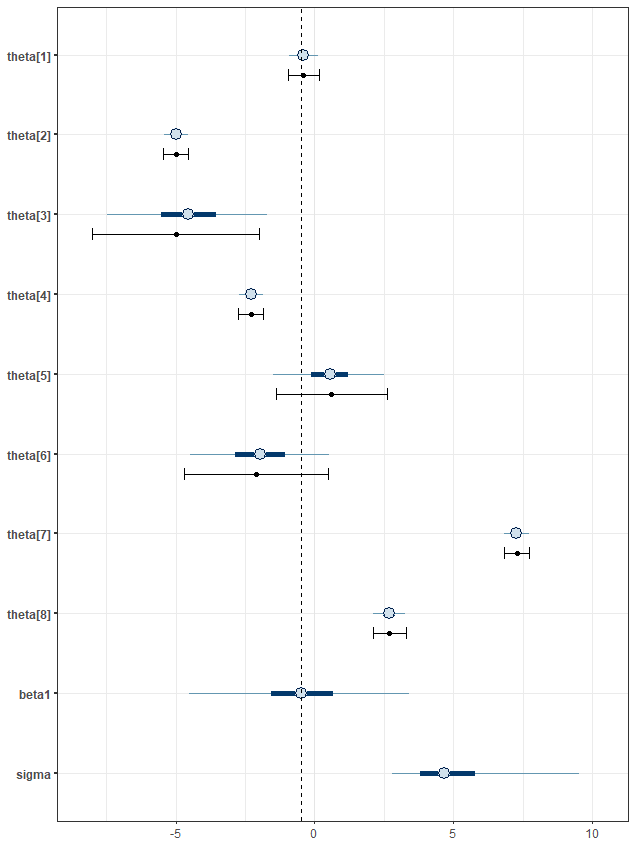 12/6/2022
10
Reporting the results…
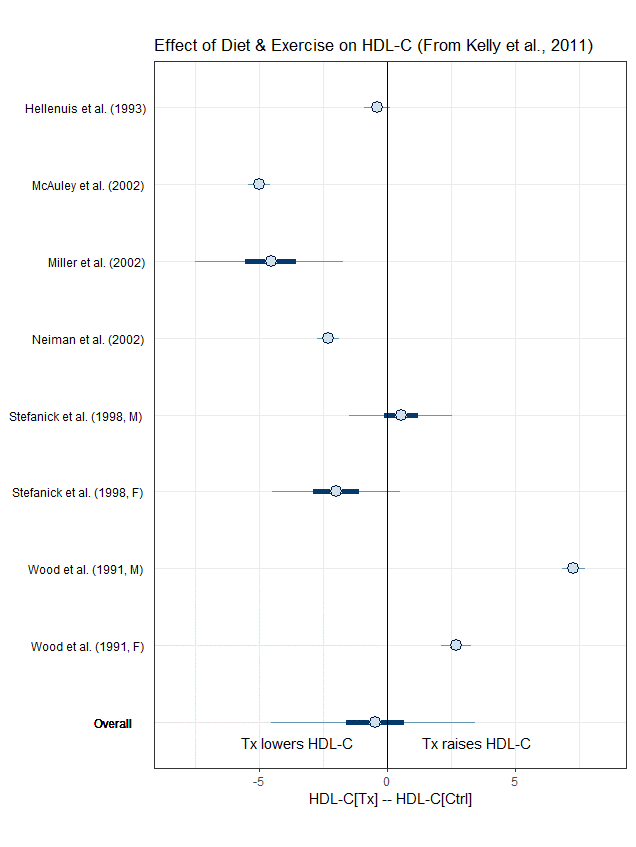 12/6/2022
11
Extending Multi-Level GLM’s: The Roach Data
str(roachdata)
#
# 'data.frame':   262 obs. of  6 variables:
#  $ X        : int  1 2 3 ...  [observation number]
#  $ y        : int  153 127 ... [# of roaches post-expmt]
#  $ roach1   : num  308 ...     [# of roaches pre-expmt]
#  $ treatment: int  1 1 1 1 ... [pest mgmt tx in this apt bldg?]
#  $ senior   : int  0 0 0 0 ... [apts restricted to sr citzns?]
#  $ exposure2: num  0.8 0.6 ... [avg # of trap-days per apt]
12/6/2022
12
Review of our glmer() analyses…
glm.1 <- glm (y ~ roach1 + treatment +  senior, offset=log(exposure2),  family=poisson, data=roachdata)
glmer.2 <- glmer(y ~ roach1 + treatment +   senior + (1|X), offset=log(exposure2),   family=poisson,  data=roachdata)

par(mfrow=c(2,1))

pred <- predict(glm.1,type="response")
plot(log(pred+1),log(roachdata$y+1),xlim=c(0,6),ylim=c(0,6))
title(main="Actual vs predicted, glm() model")
abline(0,1)

pred <- predict(glmer.2,type="response")
plot(log(pred+1),log(roachdata$y+1),xlim=c(0,6),ylim=c(0,6))
title(main="Actual vs predicted, glmer() model")
abline(0,1)
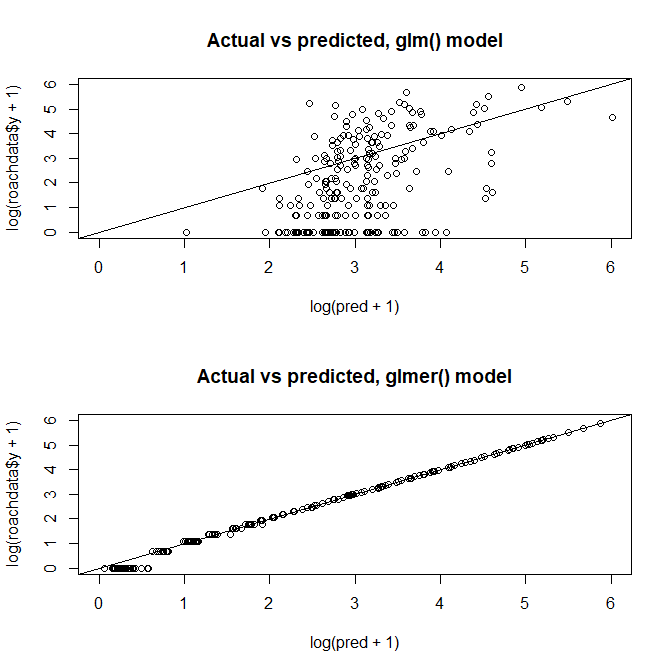 display(glmer.2)
##             coef.est coef.se
## (Intercept)  1.08     0.27
## roach1       0.02     0.00
## treatment   -0.82     0.31
## senior      -1.04     0.35
##
## Error terms:
##  Groups   Name        Std.Dev.
##  X        (Intercept) 2.21
##  Residual             1.00
12/6/2022
13
Try to fit glmer2 as a Bayesian model in Stan…
This model was producing many convergence and other errors
Tried some things at https://mc-stan.org/misc/warnings.html and linked pages but it didn’t seem to help
model{
  real lambda[N];
  // likelihood
  for (i in 1:N) {
    lambda[i] <- exp( a0[i] +     a_roach*roach1[i] +     a_tx*treatment[i] +    a_senior*senior[i] +     log_exposure[i] );
    y[i] ~ poisson(lambda[i]);
  }
  // priors 
  for (i in 1:N) {
    eta0[i] ~ normal(0,tau0);
  }
  b0 ~ normal(0,10);                                      
  a_roach  ~ normal(0,10);
  a_tx     ~ normal(0,10);
  a_senior ~ normal(0,10);
  tau0 ~ uniform(0,50);
}
12/6/2022
14
Diagnosing problems
Try the suggestions at https://mc-stan.org/misc/warnings.html (and links from there)
Look at shinystan
Try initializing the model with the “simpler” MLE estimates
init.fcn  <- function() {as.list(c(b0=1.08, a_roach=0.02, a_tx=-0.82, a_senior=-1.04) + rnorm(4,0,0.1))
}

roach_results_1a <- stan(fit=roach_model_1a,data=roach_data,                       init=init.fcn,save_warmup=F)

launch_shinystan(roach_results_1a)
Shinystan shows serious bimodality
Causing the convergence problems
We could not have seen this with glmer
Makes me not trust either
The Bayesian model
The glmer model 
Try a (much) simpler model in stan()
12/6/2022
15
A simpler model in stan()
model{
  real lambda[N];

  // likelihood
  for (i in 1:N) {    lambda[i] <- exp( a0[i] +     a_tx*treatment[i] );
    y[i] ~ poisson(lambda[i]);
  }

  // priors 
  for (i in 1:N) {
    eta0[i] ~ normal(0,tau0);
  }
 
  b0 ~ normal(0,10);         
                            
  a_tx     ~ normal(0,10);  
  tau0 ~ uniform(0,50);

}
roach_model_1b <-  stan(file="roach1b.stan",
data=roach_data,chains=0)

roach_results_1b <- stan(fit=roach_model_1b,
data=roach_data,                         init=init.fcn,save_warmup=F)
launch_shinystan(roach_results_1b)

print(roach_results_1b,pars=c("b0","a_tx","tau0"))

 mean se_mean   sd  2.5%   25%   50%   75% 97.5% n_eff Rhat
b0    1.40    0.03 0.30  0.78  1.20  1.41  1.60  1.97   133 1.01
a_tx -0.82    0.04 0.38 -1.59 -1.07 -0.83 -0.58 -0.07   102 1.02
tau0  2.78    0.01 0.19  2.44  2.64  2.77  2.90  3.18   174 1.03
12/6/2022
16
There’s still some evidence of excess zeros in the data.
This can be handled with a
Zero-inflated Poisson model
Hurdle model
They do similar things, differ only in how the “excess zeros” are modeled.
Some additional exploration of stan() models with this data suggests that a model with both a random effect and zero inflation won’t work.  
We will drop the random effect to see how zero inflation works
12/6/2022
17
glmer() can’t do this!)
Zero-inflated Models…
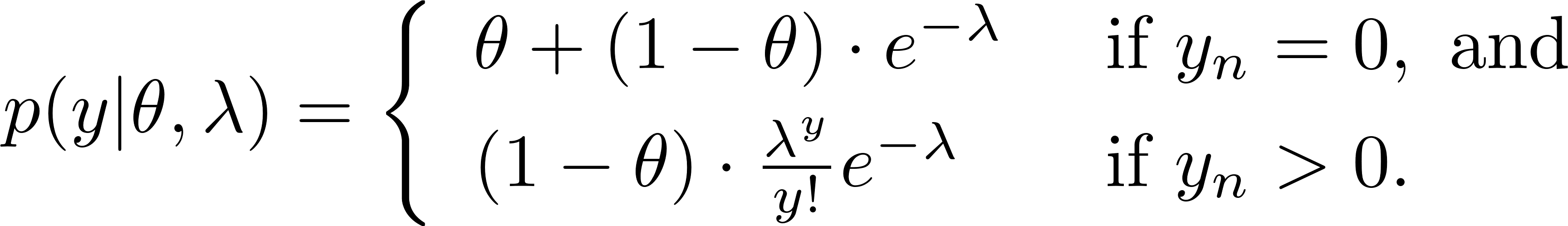 12/6/2022
18
Nice reference: https://mc-stan.org/docs/2_20/stan-users-guide/zero-inflated-section.html
Hurdle Models…
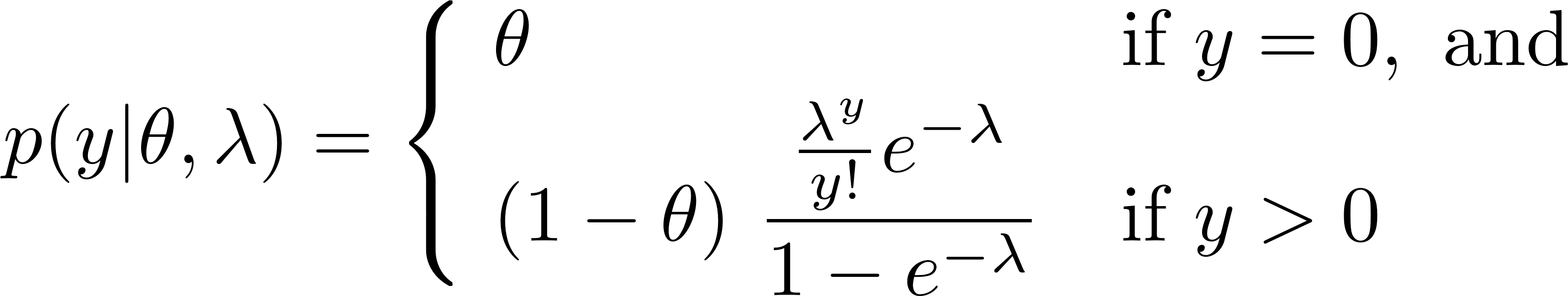 12/6/2022
19
Nice reference: https://mc-stan.org/docs/2_20/stan-users-guide/zero-inflated-section.html
Our model is a Zero-Inflated Model:
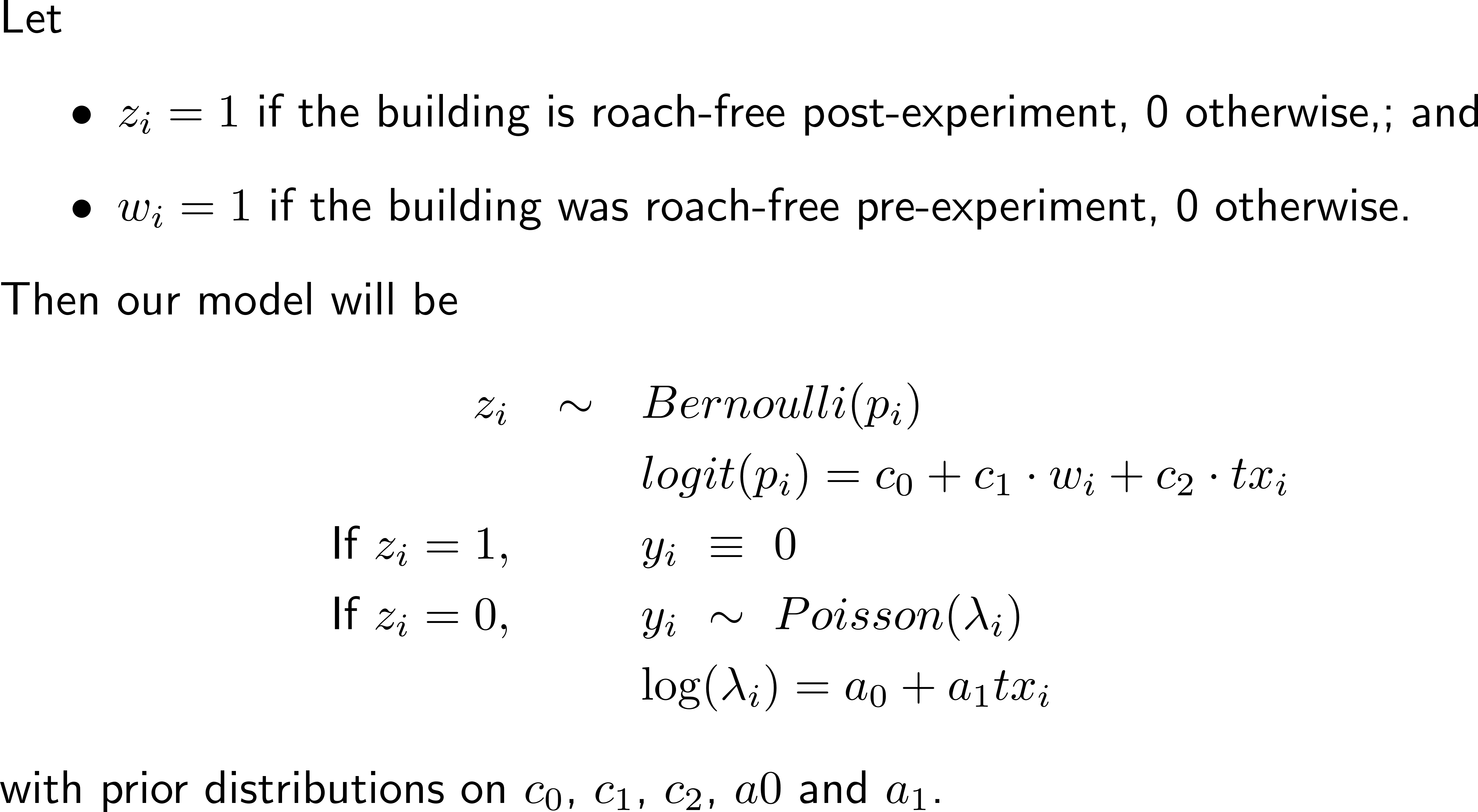 12/6/2022
20
The model itself is a bit complicated in stan…
model{
  real p[N];
  real lambda[N];
  # likelihood
  for (i in 1:N) {
    lambda[i] <- exp( a0 + a_tx*treatment[i] );
    p[i] <- inv_logit(  c0 + c_roach*roach0[i] +       c_tx*treatment[i]);
    target += if_else(z[i], log(p[i] + (1-p[i])*exp(-lambda[i])),                            log(1-p[i]) + poisson_lpmf(y[i] | lambda[i]));
}
  # priors
  a0 ~ normal(0,10);
  a_tx     ~ normal(0,10);
  c0 ~      normal(0,10);
  c_roach ~ normal(0,10);
  c_tx ~    normal(0,10);
}
12/6/2022
21
Amazingly it runs well in stan!
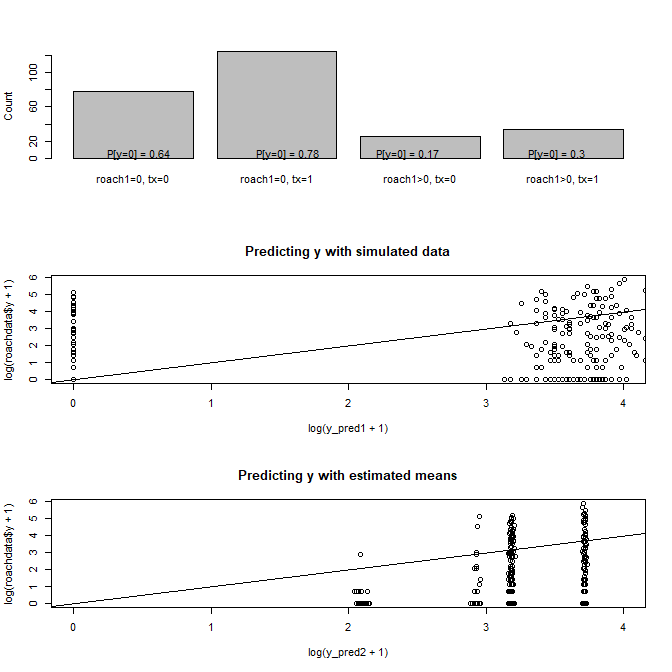 roach_model_zero_inf <-  stan(file="roach-zero-inflated.stan",
                        data=roach_data,chains=0)

roach_results_zero_inf <- stan(fit=roach_model_zero_inf,  data=roach_data,      init=init.fcn,save_warmup=F)

launch_shinystan(roach_results_zero_inf)

print(roach_results_zero_inf, pars=c("c0","c_roach","c_tx","a0","a_tx"))

## stuff to make graphs of p’s
## and of predicted vs actual y’s
Interesting model
Doesn’t fit as well as our Poisson model with a random intercept…
12/6/2022
22
Summary
Vignette 1: Meta Analysis
Example: Diet and Exercise vs Cholesterol

Vignette 2: Multilevel Poisson regression and extensions
Example: the roaches data
12/6/2022
23